PathFinder
Navigation for Cyclists
Abhinuv Nitin Pitale
Abhishek Ajey Bendre
Naresh Nagabushan

Advised by,
Prof. Dr. Tom Martin
[Speaker Notes: Out project was designing a wearable for non automotive systems
We chose the problem of navigation for cyclists.]
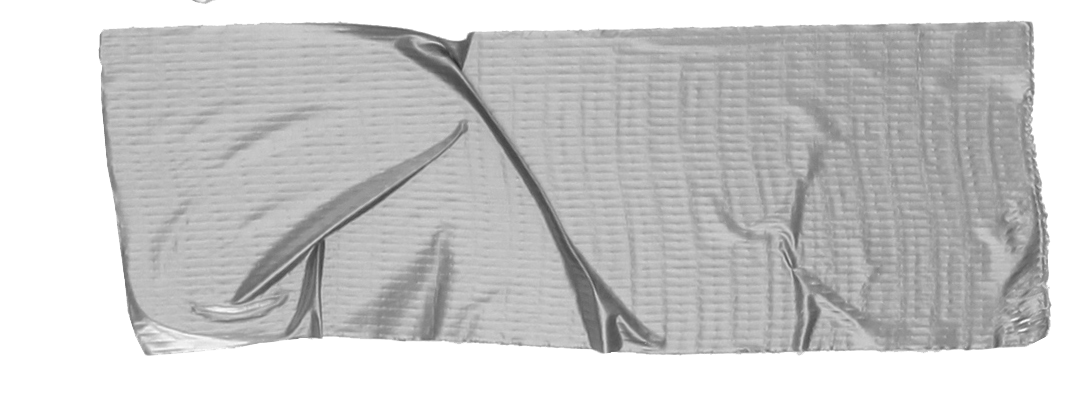 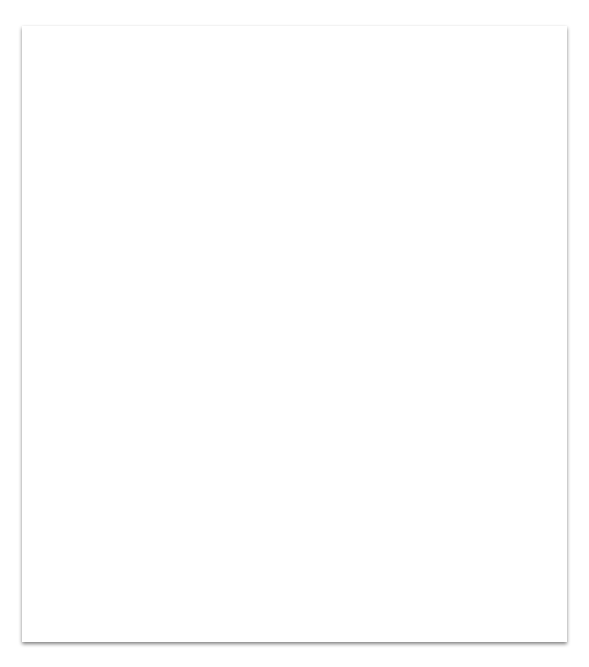 What? Why? How?
Navigation assistance for cyclists
Turn by Turn NavigationUses MapBox API to provide directions and distances to your destination
CheapLess than 50$
SimpleJust shows you the next turn at a glance. No complicated interface.
[Speaker Notes: The product designed provides turn by turn assistance to the rider
The novelty we were targeting were cheap and simple
Target market was non professional cyclists]
Navigation for Cyclists
Mounting a Phone - Risky/Not Stable
Garmin Navigation Devices- Expensive for non-professional use
The Problem
Requirements?
Intuitive and Easy Interface
Weather-Proof
Inexpensive
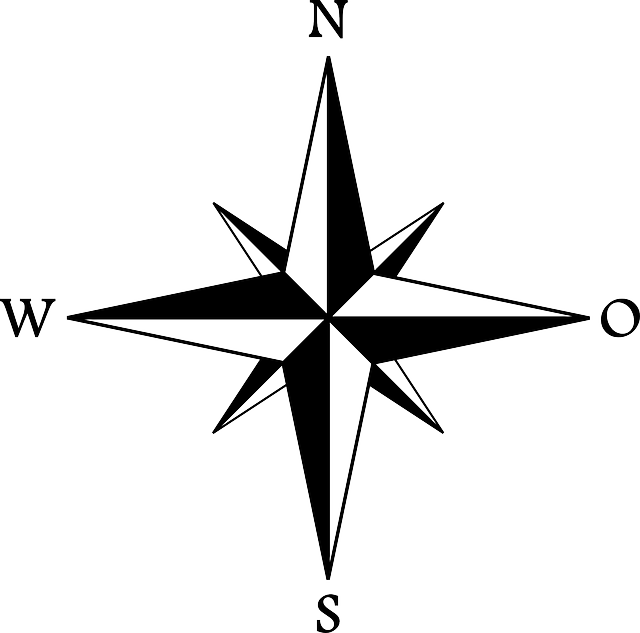 [Speaker Notes: Some existing solutions were hooking up your phone with google maps on it
The other option was buying a Garmin or a Absolute
But these options are pretty expensive, mostly not feasible for non professional cyclists.
Hence the requirements we narrowed down on were these
The natural answer to this was a comoass]
Hardware
Constraints and Solutions
[Speaker Notes: Constraints we had were solved as follows
The embedded platform had to be small, light and needed bluetooth -> Adafruit Feather
The Interface had to be bright, intuitive and encode distance and direction easily -> Neopixel Ring
The control is via an Android app]
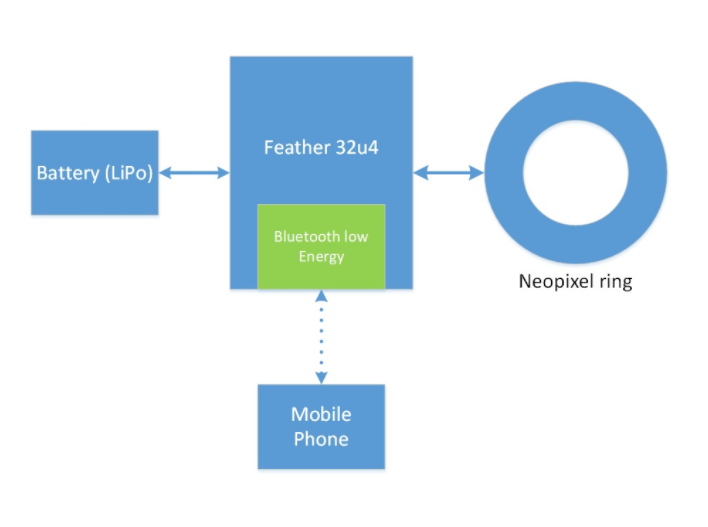 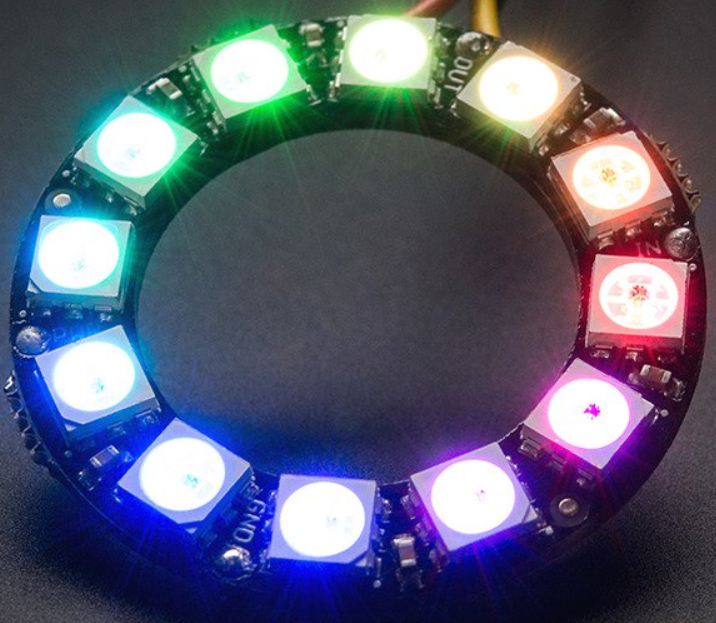 System Block Diagram
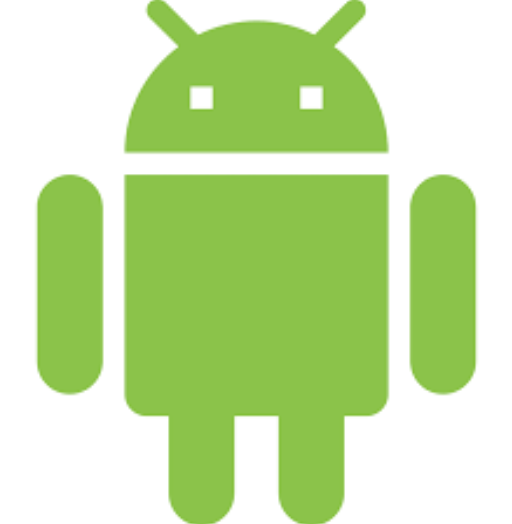 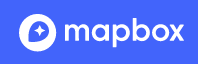 [Speaker Notes: Dont spend too much time on this slide]
The Application
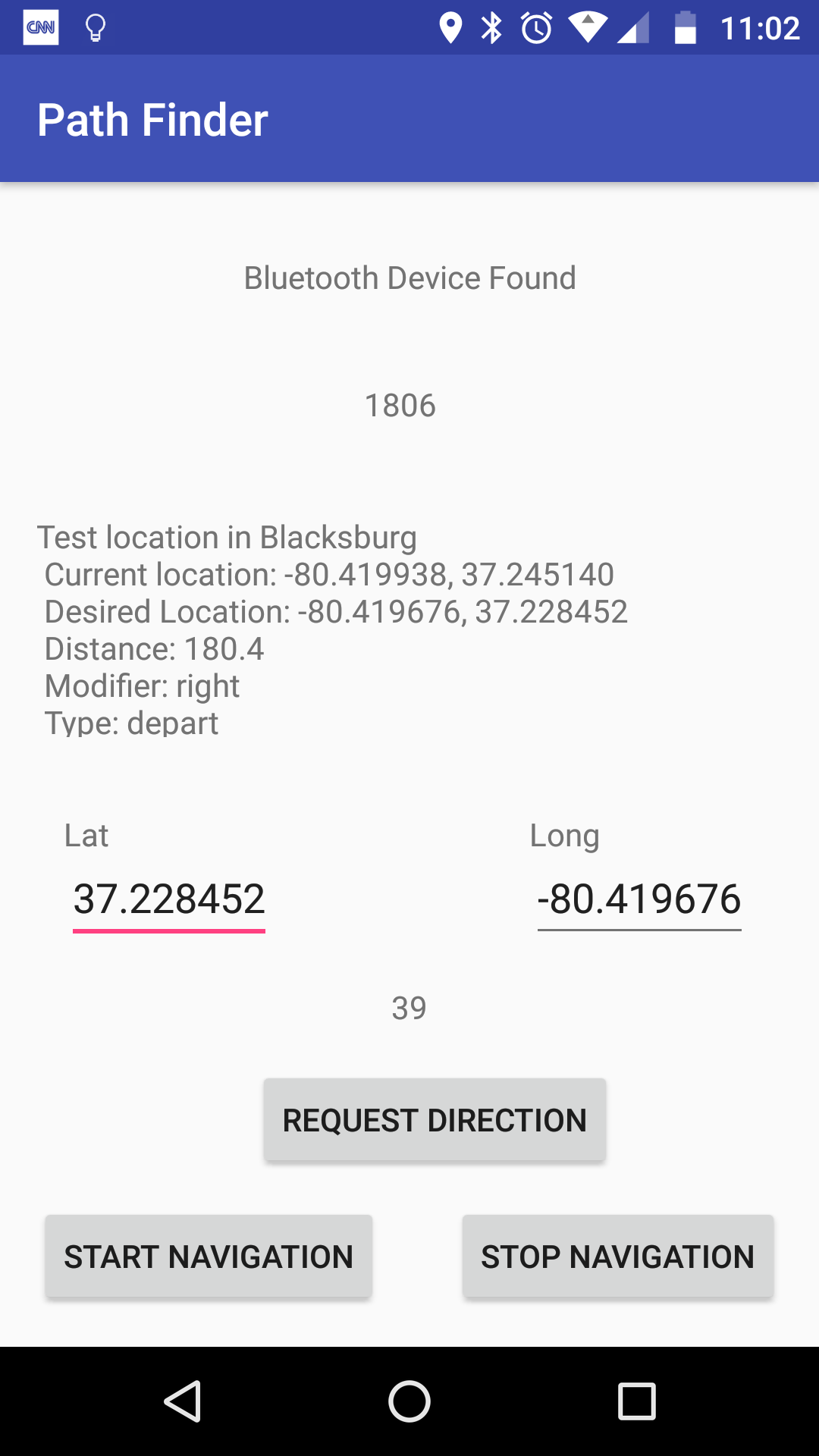 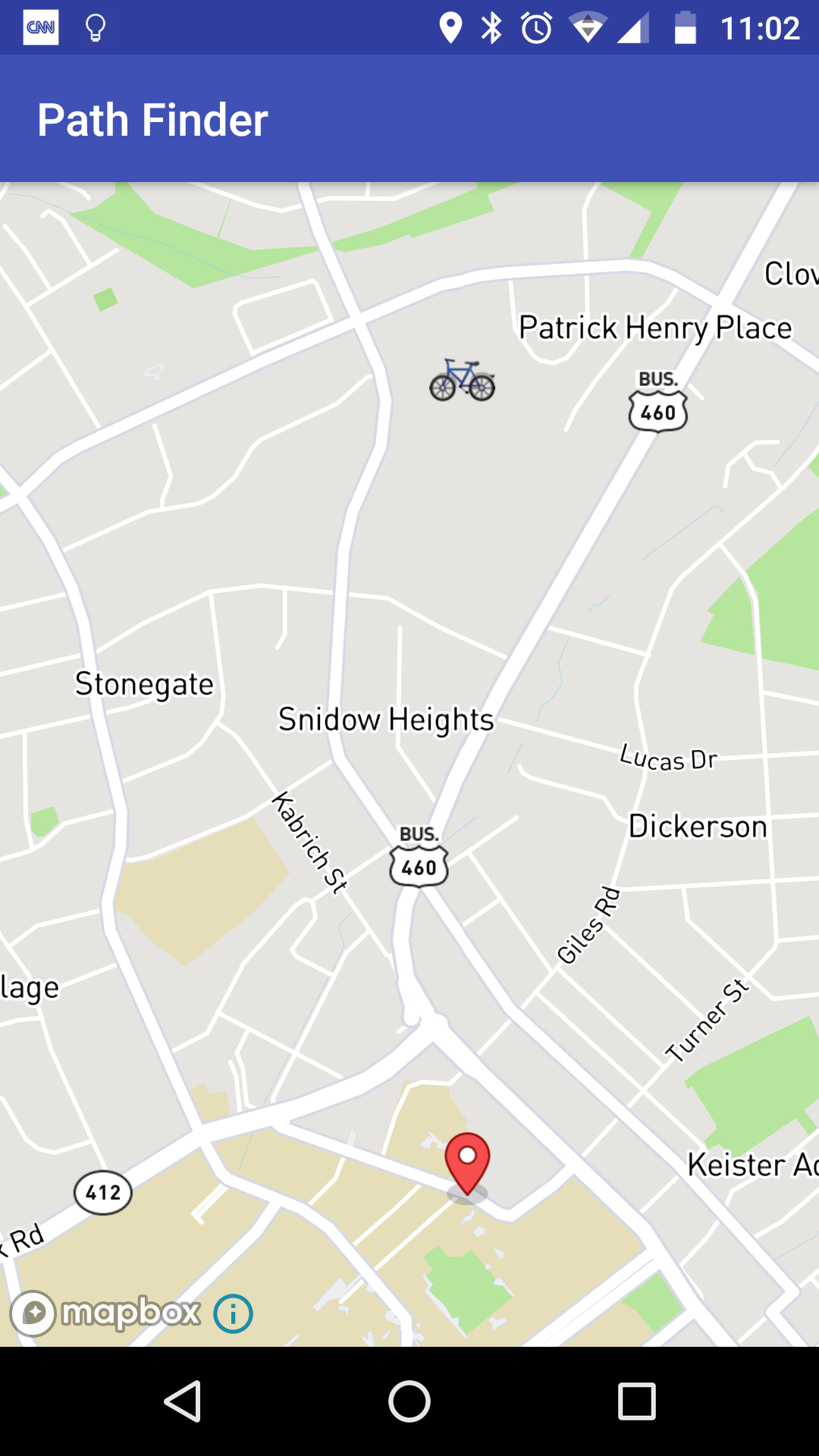 The Prototype
[Speaker Notes: Enter the lat and long of the location to go to.
The interesting part is that this can be hardcoded and hence b used in a historic trail scenario.
The API provides
-distance , next turn
-We also sent a bit which helped determine the brightness]
The Device
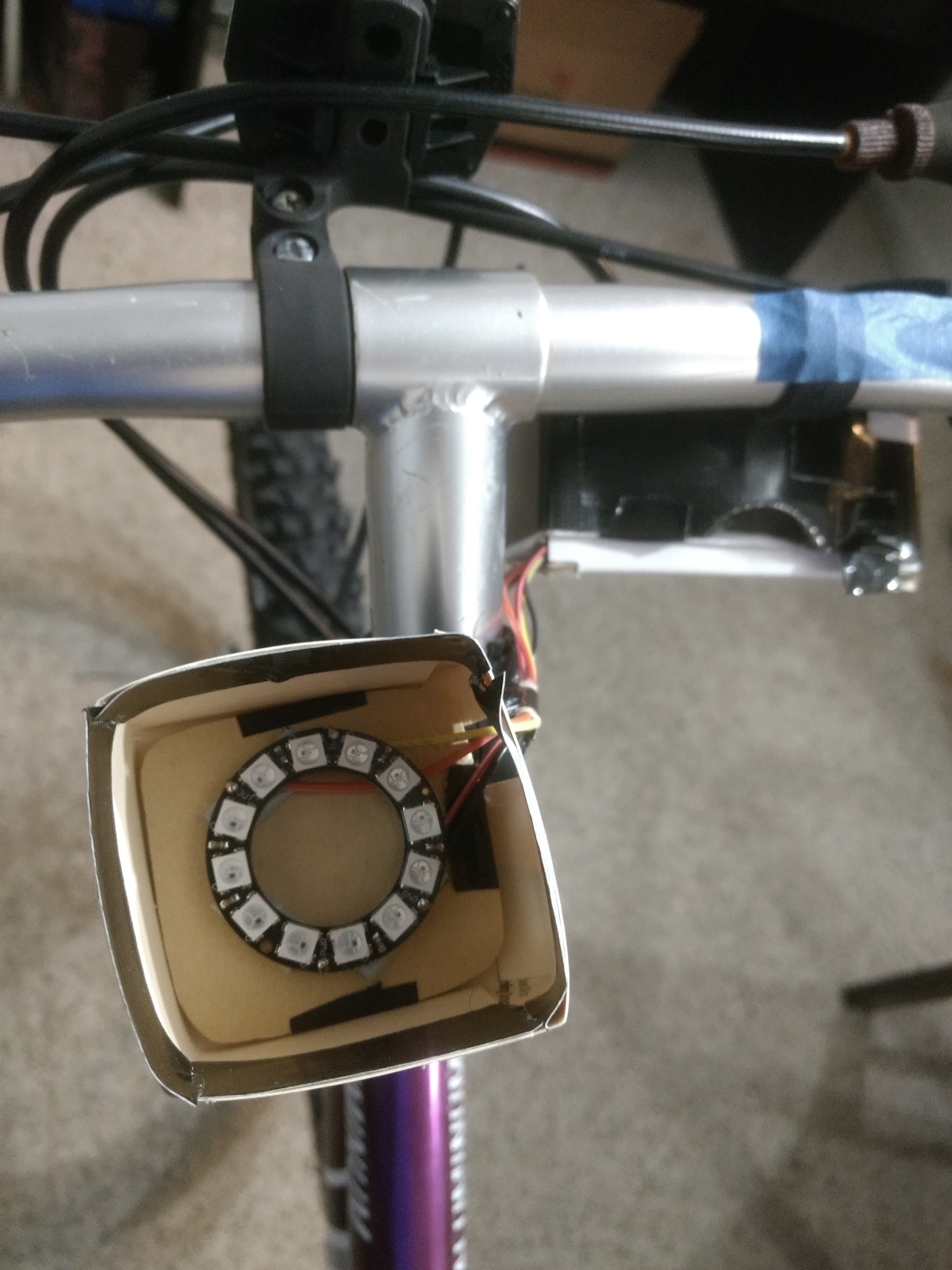 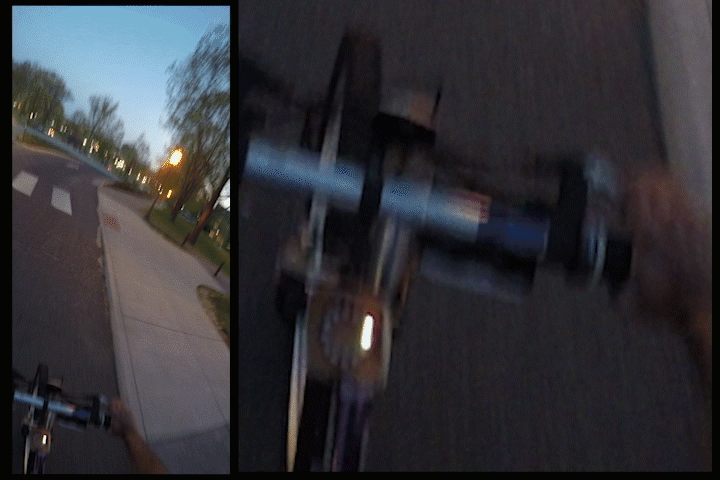 The Prototype
[Speaker Notes: This is how it looks as of now
The pattern was decided based on a short user survey.
Features describe here.
Shows direction
Encodes Distance
Brightness adaptive to daylight]
Advantages / Features -
Small, Portable and Low Cost
Intuitive display - Direction + Distance
Simple Android Application
Adaptive Brightness (Day/Night)
Ideal for Non Professional Bikers, MetroBikes and Guided Touring
Conclusions
To be Continued
User Study
App Fixes
3D printed custom mounts
Explore Distance Encoding
Weather Proof
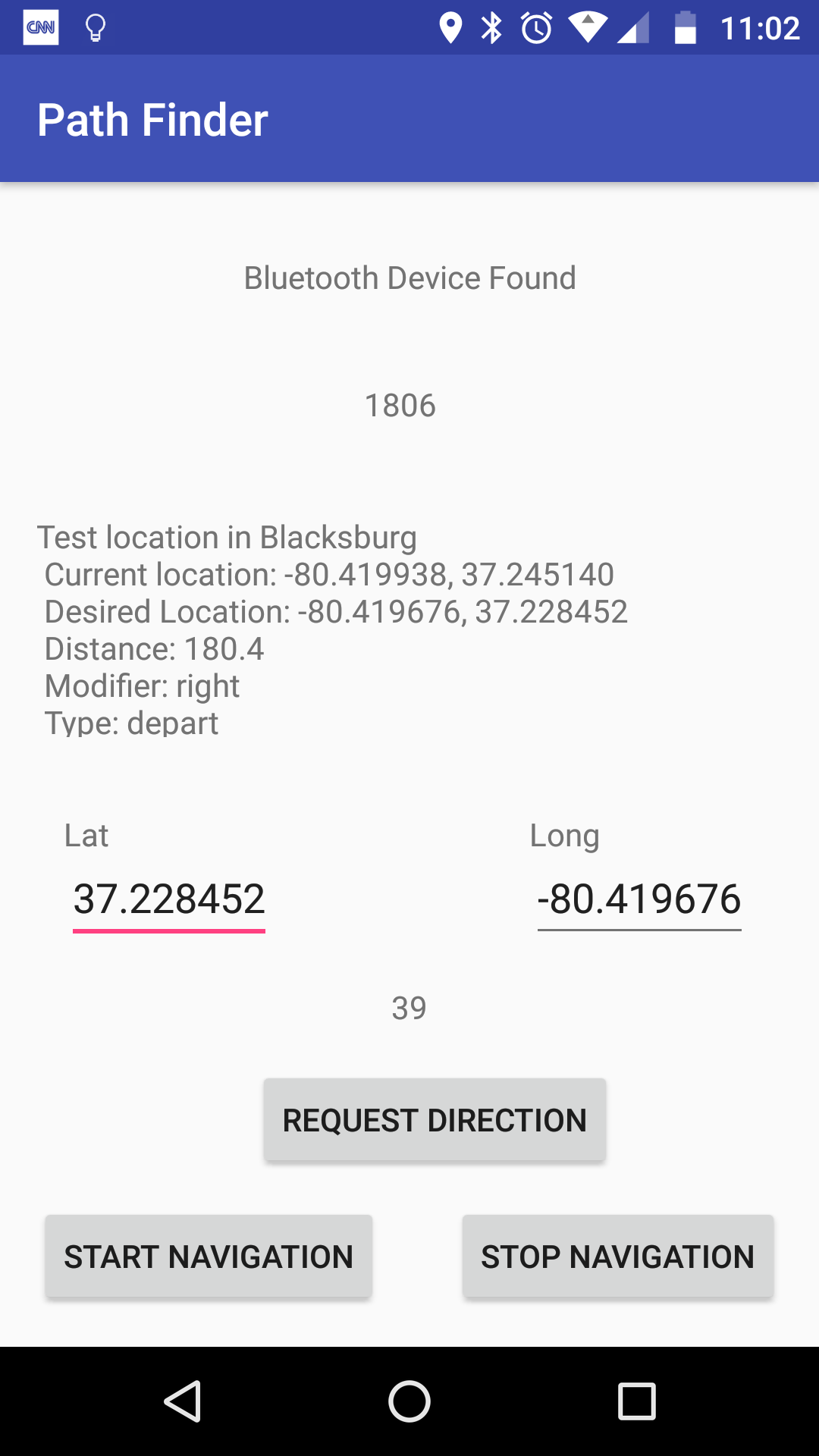 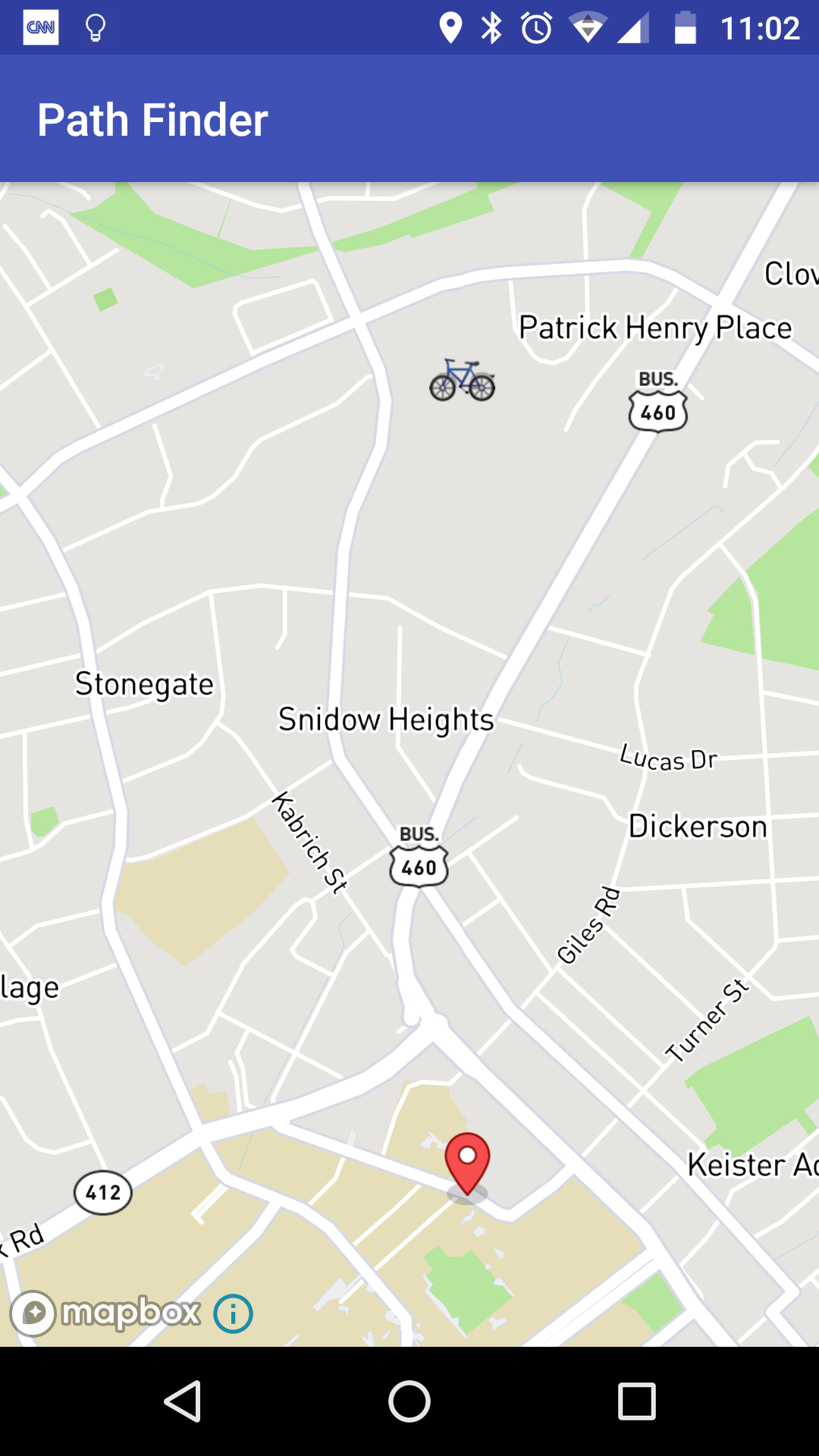 Design Decisions
Week 5-6
Week 7-9
Week 1-3
Soldering,  InterfacingTesting the Ring
Mounting PrototypingHardware - Software  Integration
Finalizing the problem statement
Week 4
Week 7-8
Week 9-
User Study for encoding direction and distanceTest Map APIs
Integration